SPRING VALLEY VILLAGE POLICE DEPARTMENT
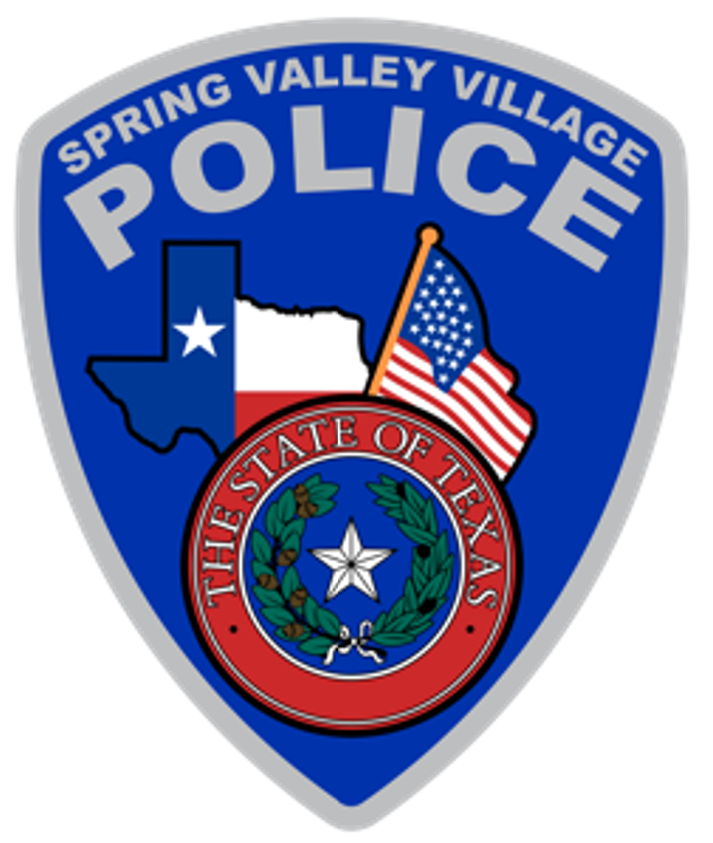 MONTHLY NEWSLETTER:  
MAY  2025
1025 CAMPBELL ROAD
HOUSTON, TX 77055
PHONE: 713-465-8323
COMMUNITY MATTERS.  
WE ARE A TEAM.
INTRODUCTION
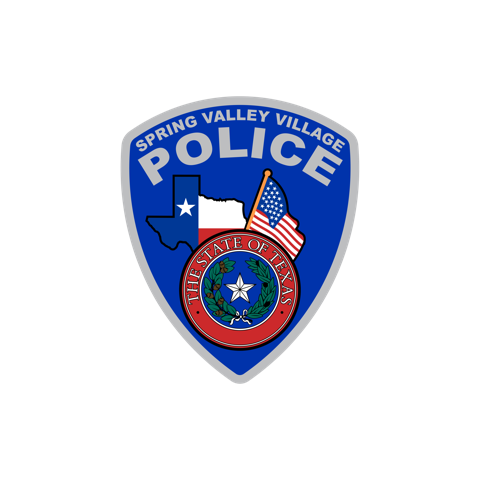 Hilshire Village Residents,
May is here and soon school will be out.  As warmer weather approaches, let’s not forget pool safety.  
KEEP IN MIND:
Be sure to lock all doors and windows in your home, when you are not on the premises.
Bring all packages inside as soon as possible.
Lock your vehicle when it is unoccupied.
Be aware of increased activity regarding children playing outside.

As always we are here if you need us!

Sincerely,
Chief M. Schulze
1025 CAMPBELL ROAD, HOUSTON, TX 77055  
PHONE: 713-465-8323 / EMAIL: DISPATCH@SPRINGVALLEYTX.COM
MAY 2025
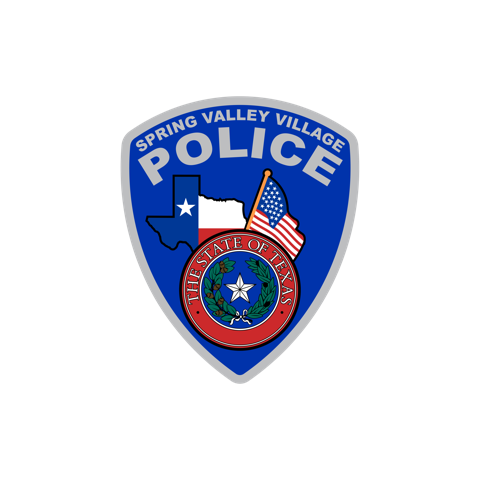 COMMUNITY MATTERS.
  WE ARE A TEAM.
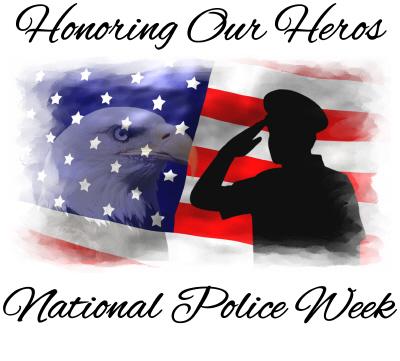 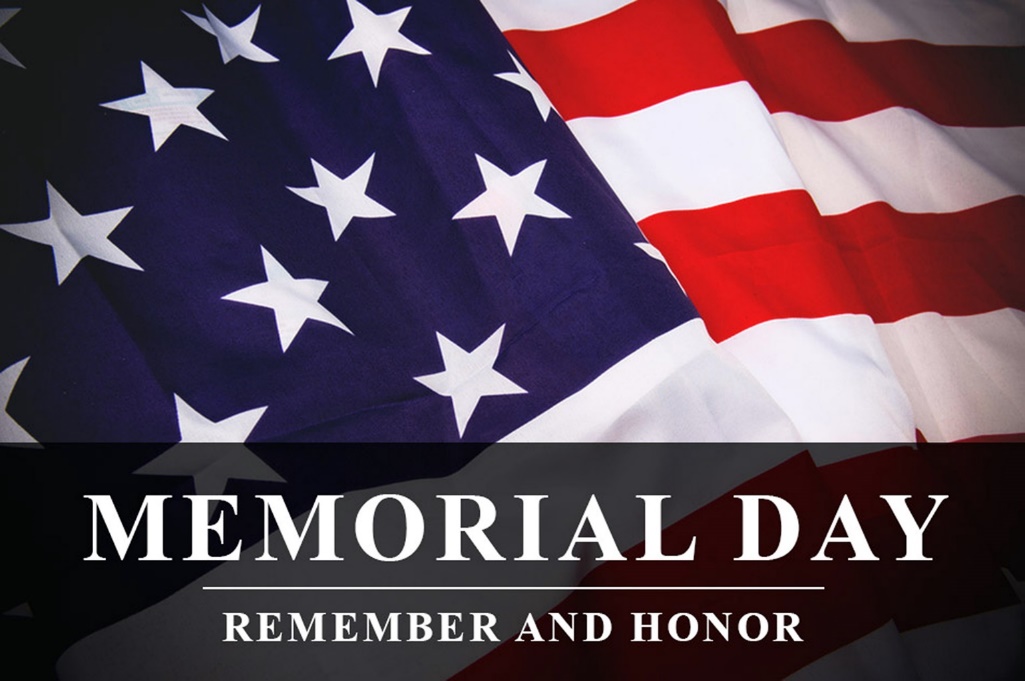 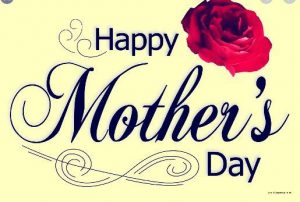 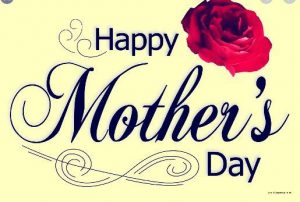 1025 CAMPBELL ROAD,  HOUSTON, TX 77055 / PHONE: 713-465-8323 / EMAIL: DISPATCH@SPRINGVALLEYTX.COM
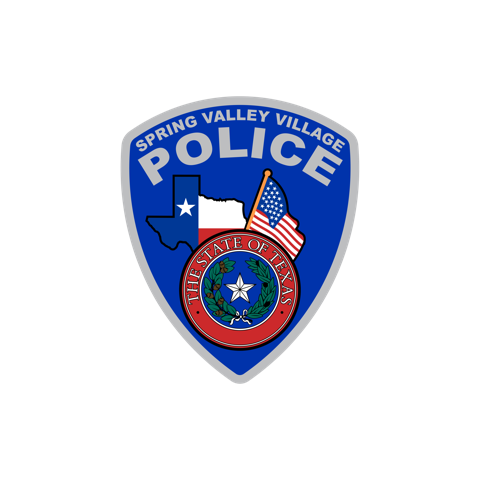 Police Officer Memorial Week May 11th – 17th  

National Police Week was created in 1962; after then-president of the United States, John F. Kennedy signed Public Law 87-726. The law designated May 15 as Peace Officers’ Memorial Day and stated that the week in which the day falls should be National Police Week. Every year, the National Law Enforcement Officers organize a Memorial Service to honor police officers who lost their lives in the line of duty.

 The goal of National Police Week is to honor and celebrate these officers.


Sincerely,
Chief M. Schulze
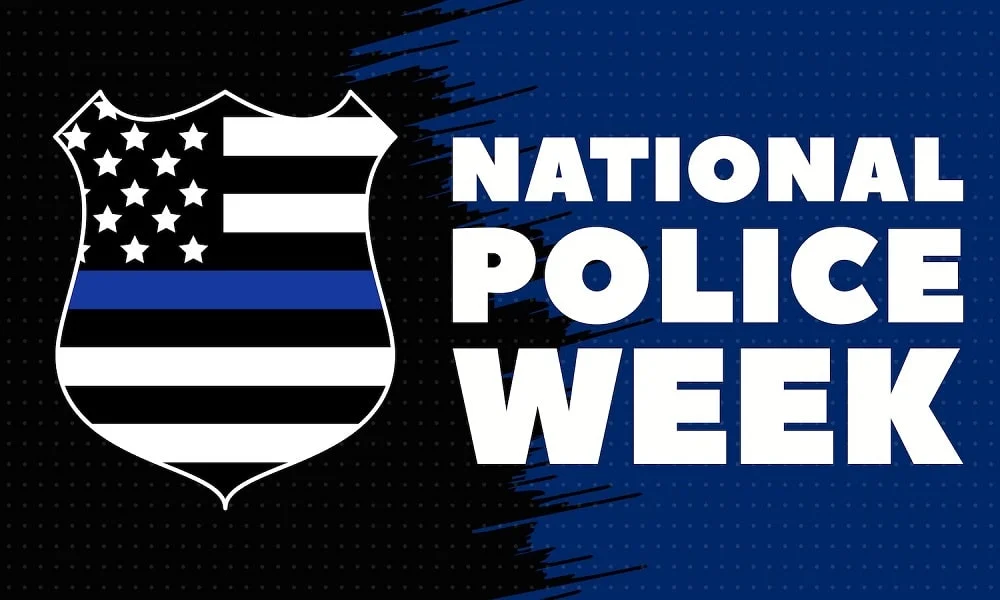 1025 CAMPBELL ROAD, HOUSTON, TX 77055  
PHONE: 713-465-8323 / EMAIL: DISPATCH@SPRINGVALLEYTX.COM
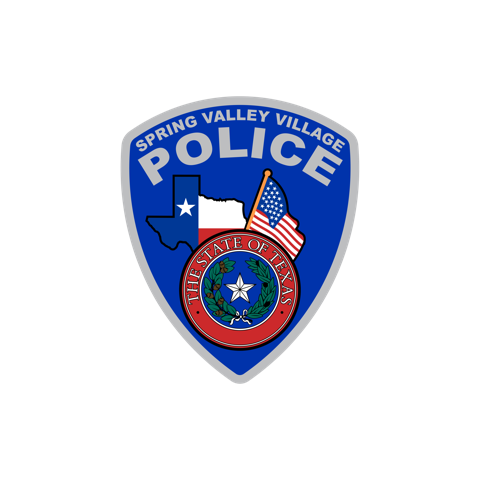 Shout out to our Municipal Court.  We work together because our Community matters.  We are a team!
Celebrating the 56th Annual Professional Municipal Clerks Week
May 4th through May 10th will be the 56th Annual Professional Municipal Clerks Week. Initiated in 1969 by IIMC and endorsed by all of its members throughout the United States, Canada and 15 other countries, the week is a time of celebration and reflection on the importance of the Clerk’s office. In 1984, President Ronald Reagan signed a proclamation that officially declared Municipal Clerks Week the first full week of May.
COMMUNITY MATTERS.
  WE ARE A TEAM.
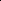 Sincerely,
Chief M. Schulze
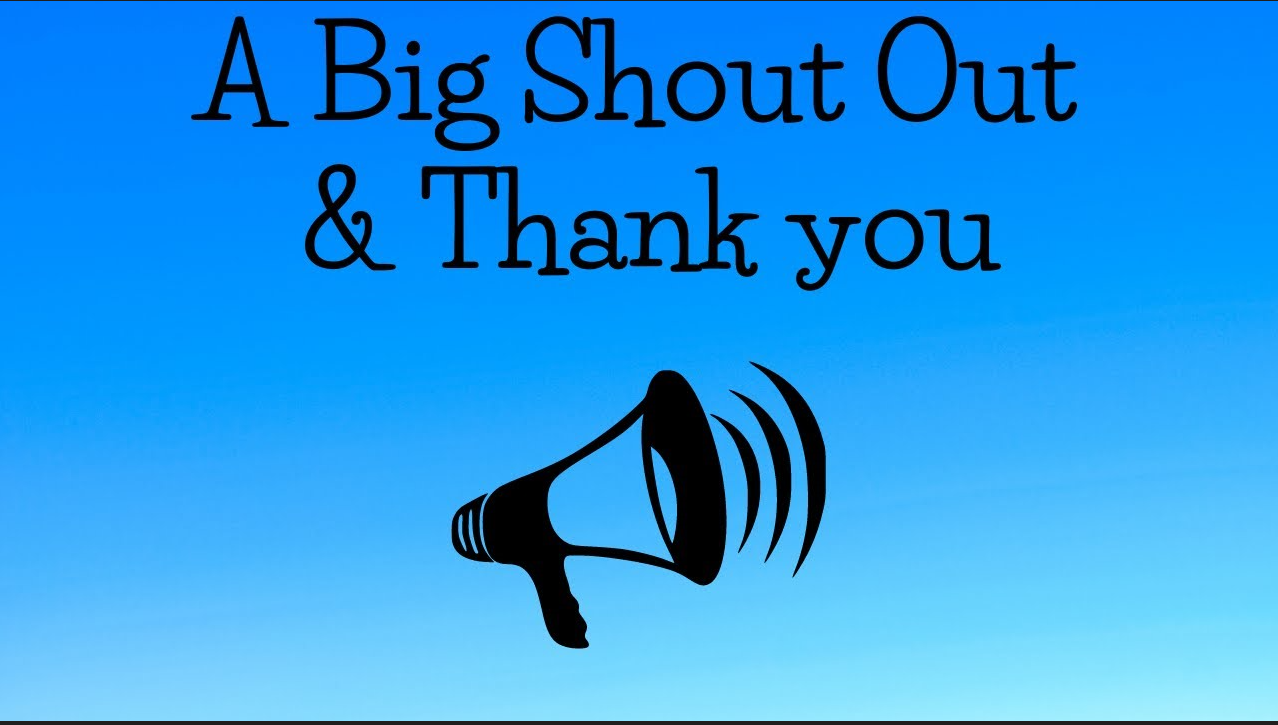 1025 CAMPBELL ROAD, HOUSTON, TX 77055 
 PHONE: 713-465-8323 / EMAIL: DISPATCH@SPRINGVALLEYTX.COM
SPRING VALLEY VILLAGE POLICE DEPARTMENT
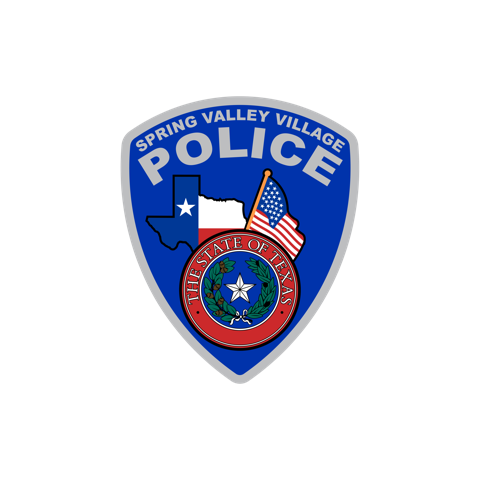 OFFICER’S TIP OF THE MONTH
Summer break is just around the corner, which means people will start to travel.  
It is important that people be careful, especially on vacation. 
Here are some travel safety tips to help enjoy those vacation moments:
Contact the police department to be placed on the "Vacation House Watch"
Turn on some lights in the house.
Let your friends or neighbors know when you will be away and your emergency contact numbers.
                                                                                             Officer R. Moore

Avoid “Oversharing” Online:  Posting photos or checking in on social media sites advertises your               absence from home. Real-time updates can be tempting but wait until you return safely home before sharing your adventures.

Travel like a Local:  Make sure to know surroundings by planning a route in advance.  

Travel with a Buddy or in groups!  

                                                                                             Officer D. McDaniel
COMMUNITY MATTERS.
  WE ARE A TEAM.
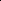 1025 CAMPBELL ROAD, HOUSTON, TX 77055 
 PHONE: 713-465-8323 / EMAIL: DISPATCH@SPRINGVALLEYTX.COM
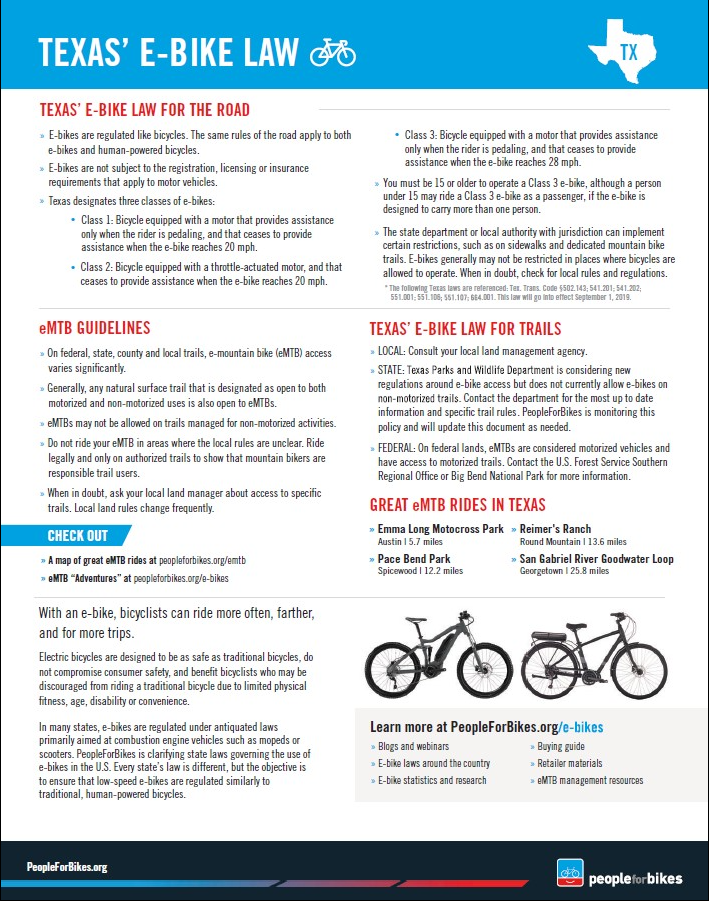 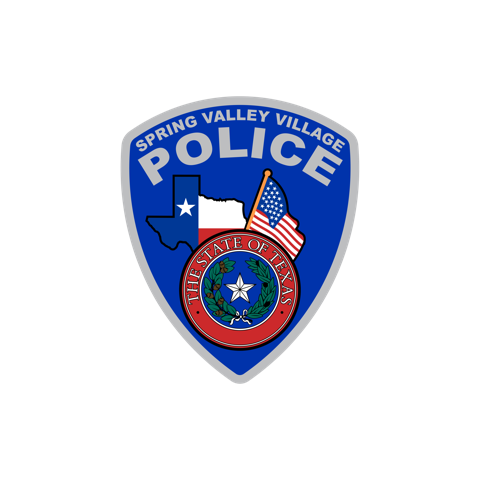 COMMUNITY MATTERS.
  WE ARE A TEAM.
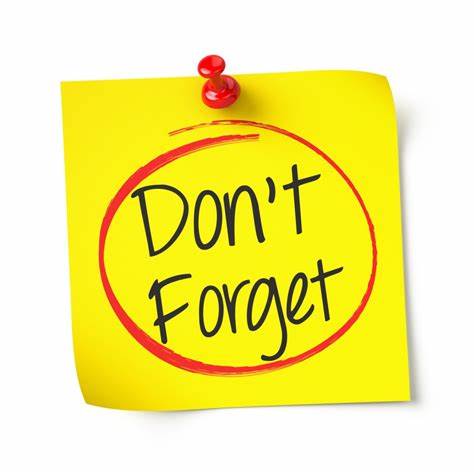 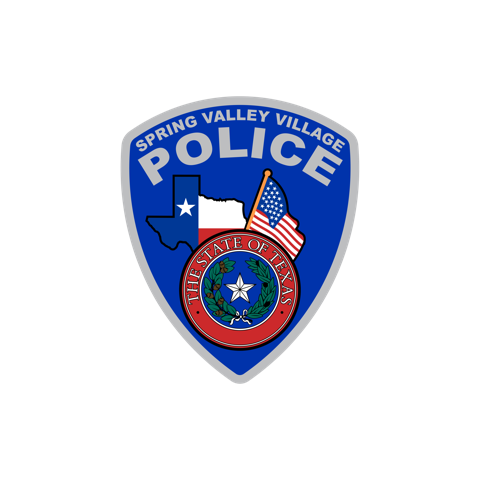 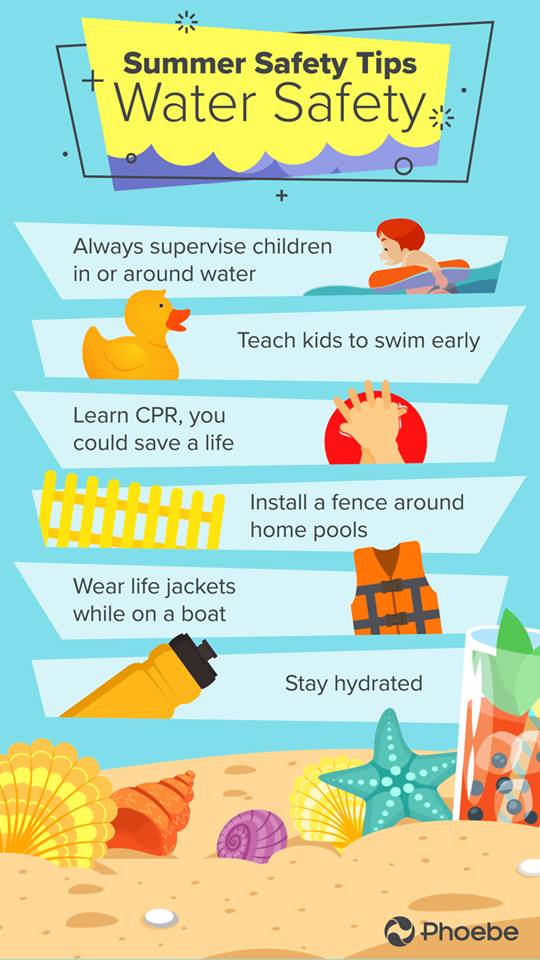 COMMUNITY MATTERS.
  WE ARE A TEAM.
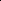 1025 CAMPBELL ROAD, HOUSTON, TX 77055 
 PHONE: 713-465-8323 / EMAIL: DISPATCH@SPRINGVALLEYTX.COM
SPRING VALLEY VILLAGE POLICE DEPARTMENT
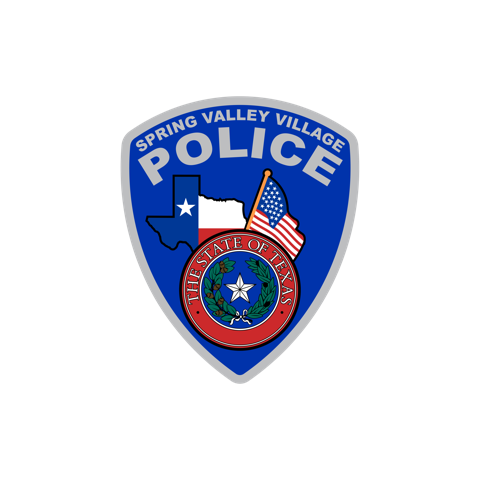 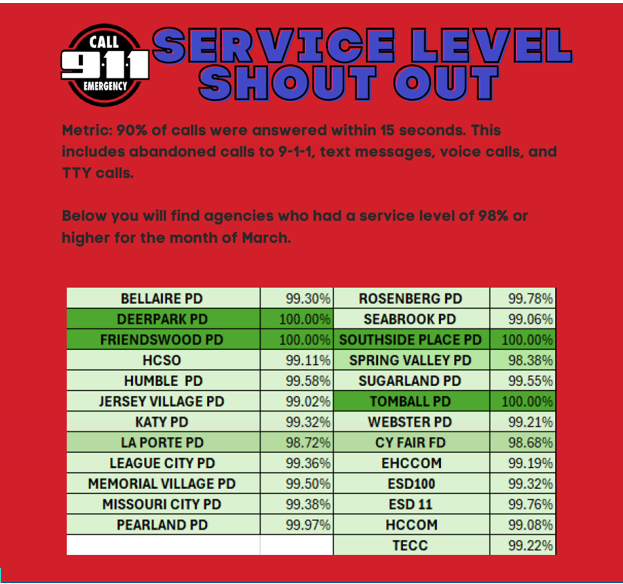 COMMUNITY MATTERS.
  WE ARE A TEAM.
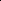 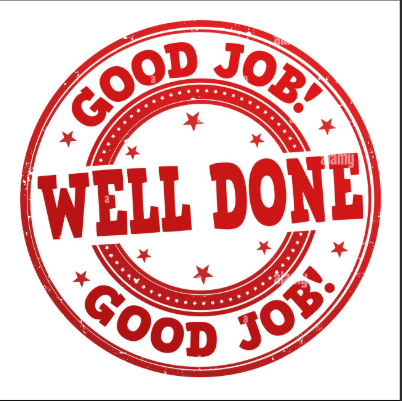 1025 CAMPBELL ROAD, HOUSTON, TX 77055 
 PHONE: 713-465-8323 / EMAIL: DISPATCH@SPRINGVALLEYTX.COM
SPRING VALLEY POLICE DEPARTMENT
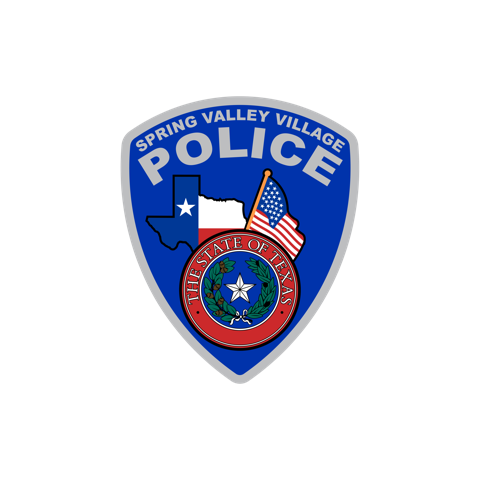 HILSHIRE VILLAGE
CALLS BY TYPE:    04-01-2025 THRU 04-30-2025
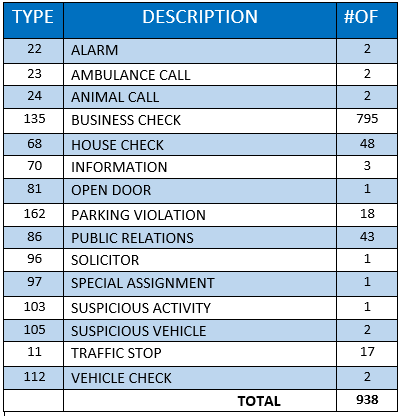 COMMUNITY MATTERS.
  WE ARE A TEAM.
1025 CAMPBELL ROAD, HOUSTON, TX 77055 
 PHONE: 713-465-8323 / EMAIL: DISPATCH@SPRINGVALLEYTX.COM
IMPORTANT NUMBERS AT A GLANCE
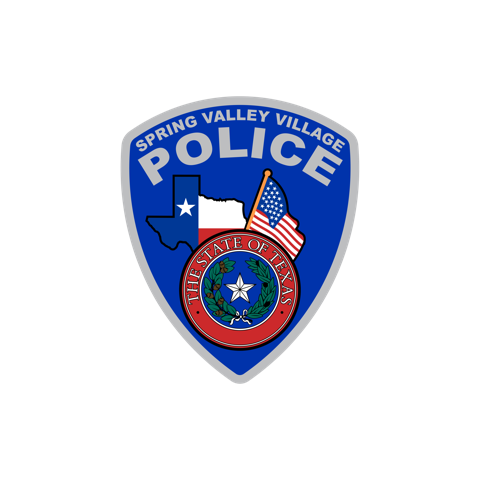 COMMUNITY MATTERS.
  WE ARE A TEAM.
1025 CAMPBELL ROAD, HOUSTON, TX 77055 / PHONE: 713-465-8323 / EMAIL: DISPATCH@SPRINGVALLEYTX.COM
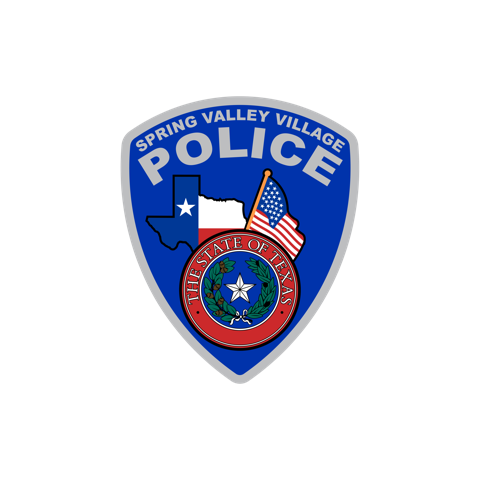 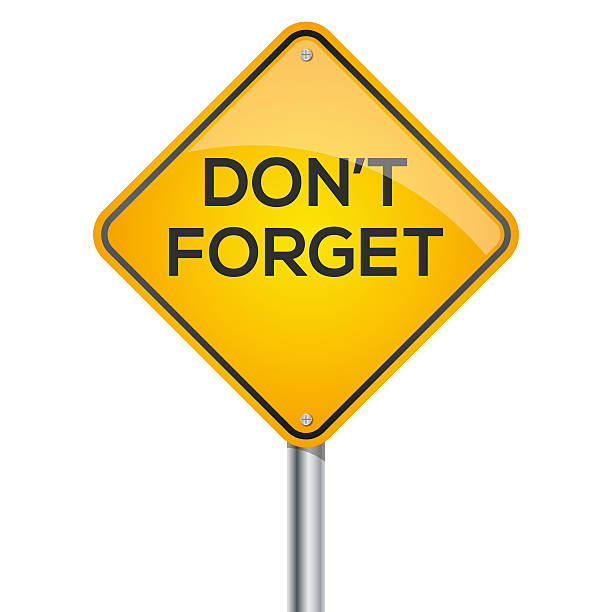 CITY HALL WILL BE CLOSED FOR MEMORIAL DAY HOLIDAY ON MAY 26, 2025.
COMMUNITY MATTERS.
  WE ARE A TEAM.
1025 CAMPBELL ROAD, HOUSTON, TX 77055  
PHONE: 713-465-8323 / EMAIL: DISPATCH@SPRINGVALLEYTX.COM